1
এই স্লাইডটি সম্মানিত শিক্ষকমণ্ডলীর জন্য, বিধায় স্লাইডটি হাইড করে রাখা হয়েছে।
এই কন্টেন্টটি  শ্রেণি কক্ষে উপস্থাপনের সময় কিছু নির্দেশনা প্রয়োজনীয় স্লাইডের slide note এ সংযোজন করা হয়েছে। আশা করি সম্মানিত শিক্ষকমণ্ডলী পাঠটি উপস্থাপনের পূর্বে উল্লেখিত note দেখে নিবেন। এছাড়াও শিক্ষকমণ্ডলী   প্রয়োজনবোধে তার নিজস্ব কৌশল প্রয়োগ করতে পারবেন ।
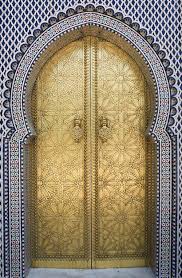 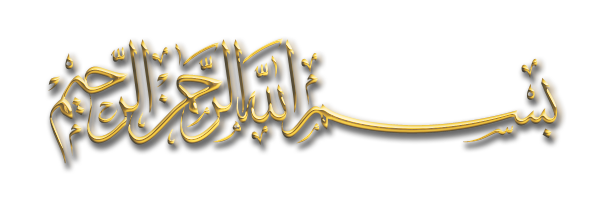 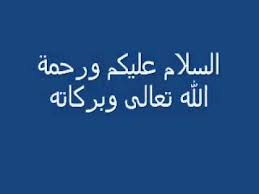 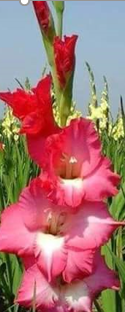 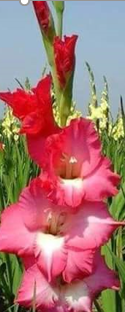 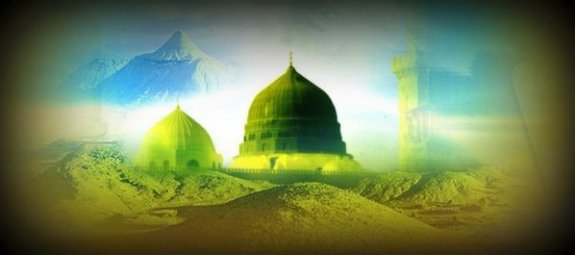 আজকের পাঠে সবাইকে
স্বাগতম
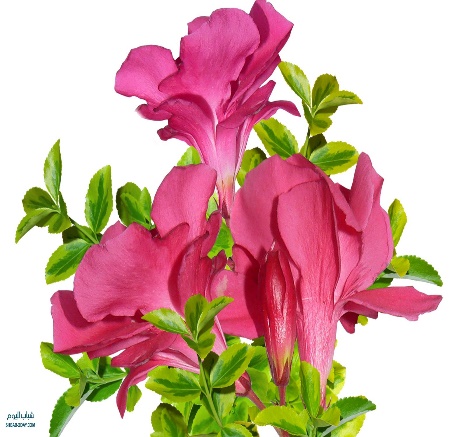 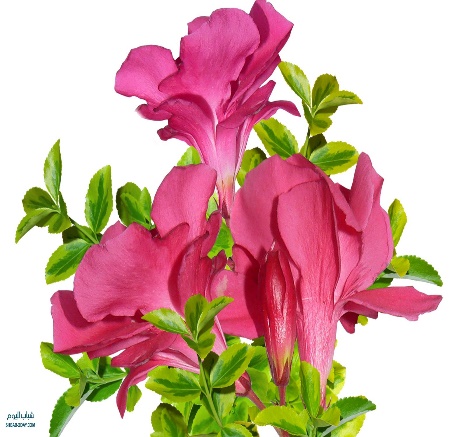 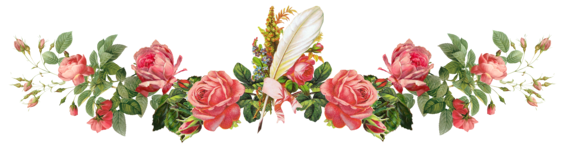 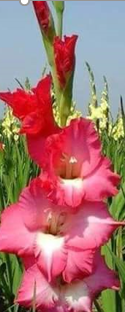 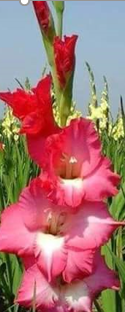 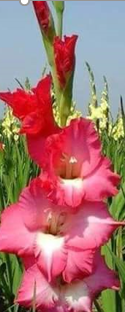 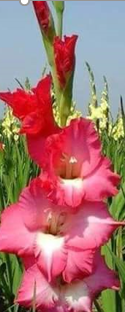 পরিচিতি
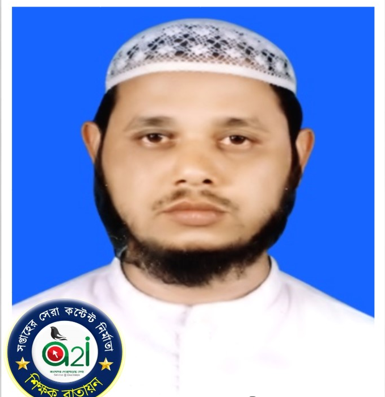 মুহাম্মদ শাহ্‌ জাহান কুতুবী
 শিক্ষক
আধুনগর ইসলামিয়া ফাজিল মাদ্‌রাসা
লোহাগাড়া ,চট্টগ্রাম ।
মোবঃ     ০১৮১৬৮৩০২৪৯ইমেইল: mdshahjahankutuby@gmail.com
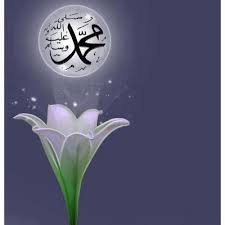 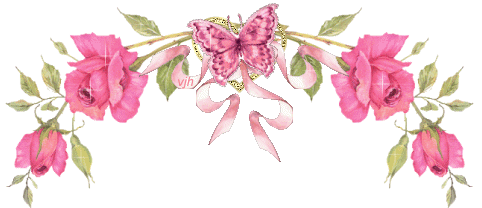 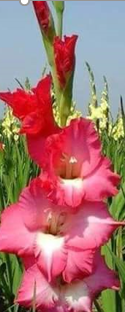 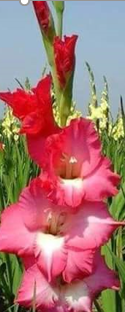 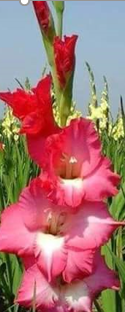 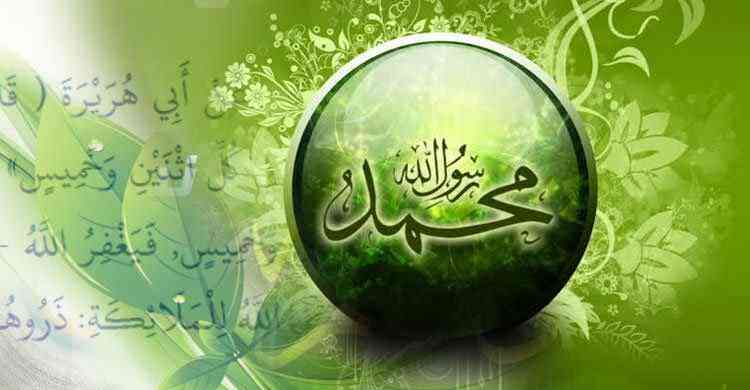 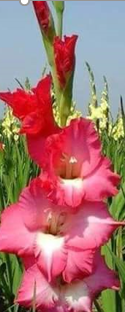 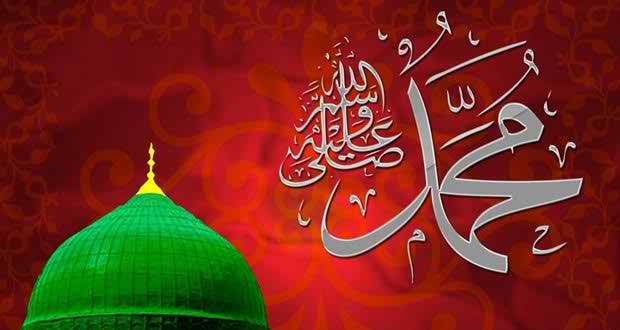 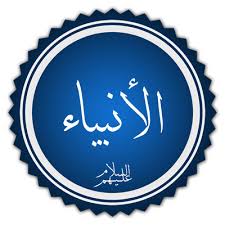 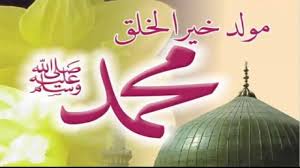 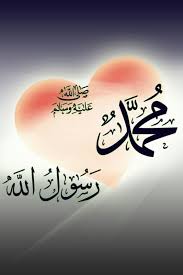 চলো, কিছু চিত্র দেখি-
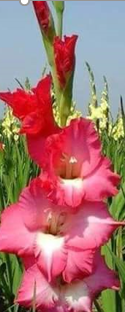 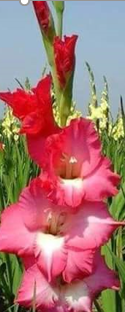 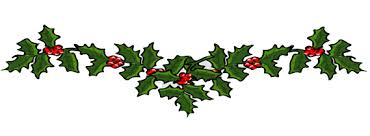 আজকের পাঠ
বিষয় : আল আকায়েদ ওয়াল ফিকহ
শ্রেণীঃ  দ্বিতীয় শ্রেণী   
অধ্যায়ঃ দ্বিতীয় অধ্যায়
সর্বশেষ 
  নবির               পরিচয়
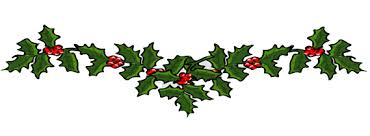 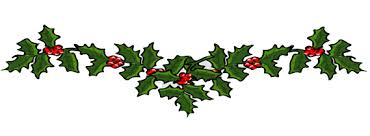 সর্বশেষ নবির পরিচয়
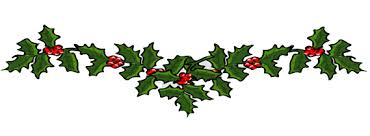 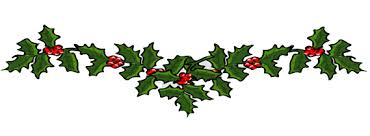 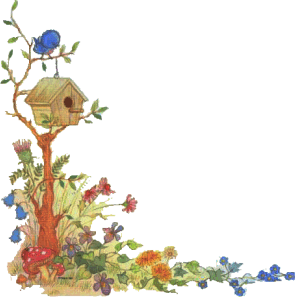 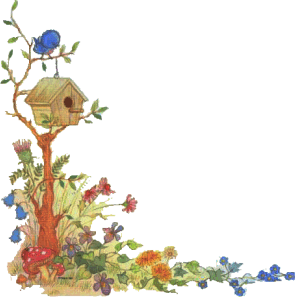 শিখনফল
এ পাঠ শেষে শিক্ষার্থীরা-------

সর্বশেষ নবির নাম বলতে পারবে।
সর্বশেষ নবির জন্মে সন বর্ণনা করতে পারবে।
খাতামুন নাবিয়্যিন বা সর্বশেষ নবির কেন ব্যাখা 
     করতে পারবে ।
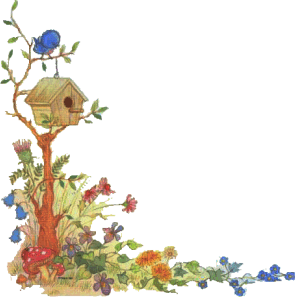 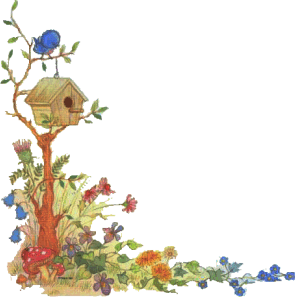 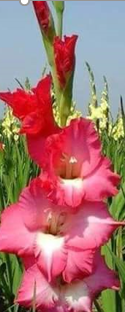 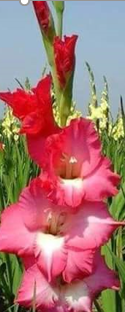 সর্বশেষ নবির পরিচয়ঃ
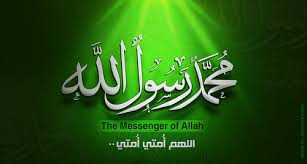 আমাদের প্রিয় নবি হলেন হযরত মুহাম্মদ (সঃ)।
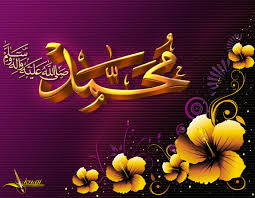 হযরত মুহাম্মদ (সঃ) সর্বশেষ নবি ও রাসুল ।
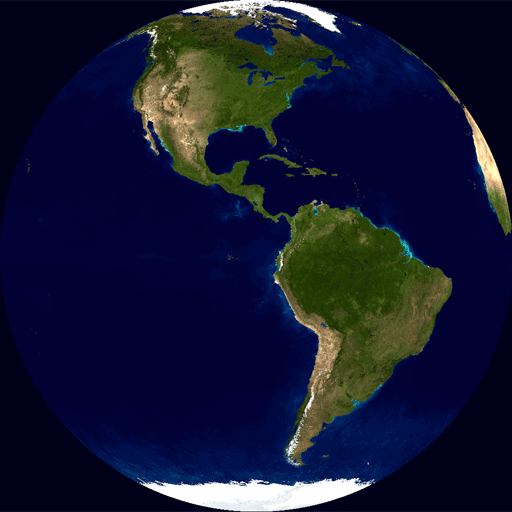 রহমত
তিনি সারা সৃষ্টির জন্য রহমত হিসেবে প্রেরিত ।
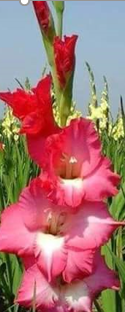 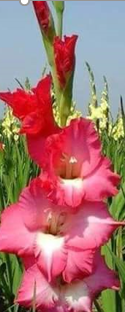 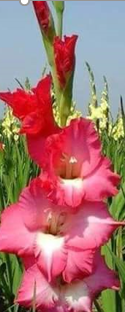 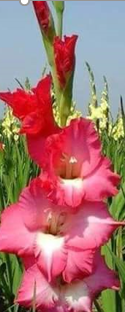 সর্বশেষ নবির জন্মঃ
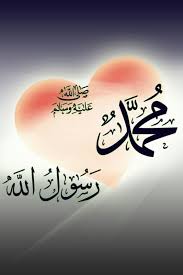 তিনি ৫৭০ খৃষ্টাব্দের,
১২ই রবিউল আউয়াল ,
 সোমবার মক্কার বিখ্যাত কুরাইশ বংশে জন্মগ্রহণ করেন।
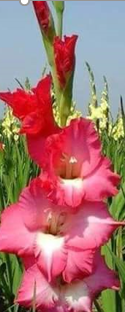 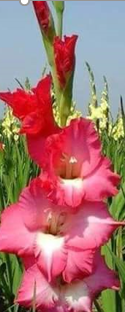 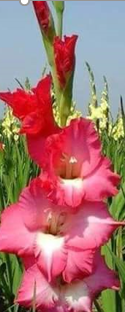 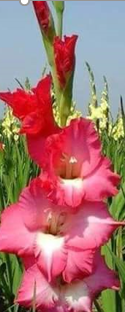 সর্বশেষ নবির পিতা ও মাতার নামঃ
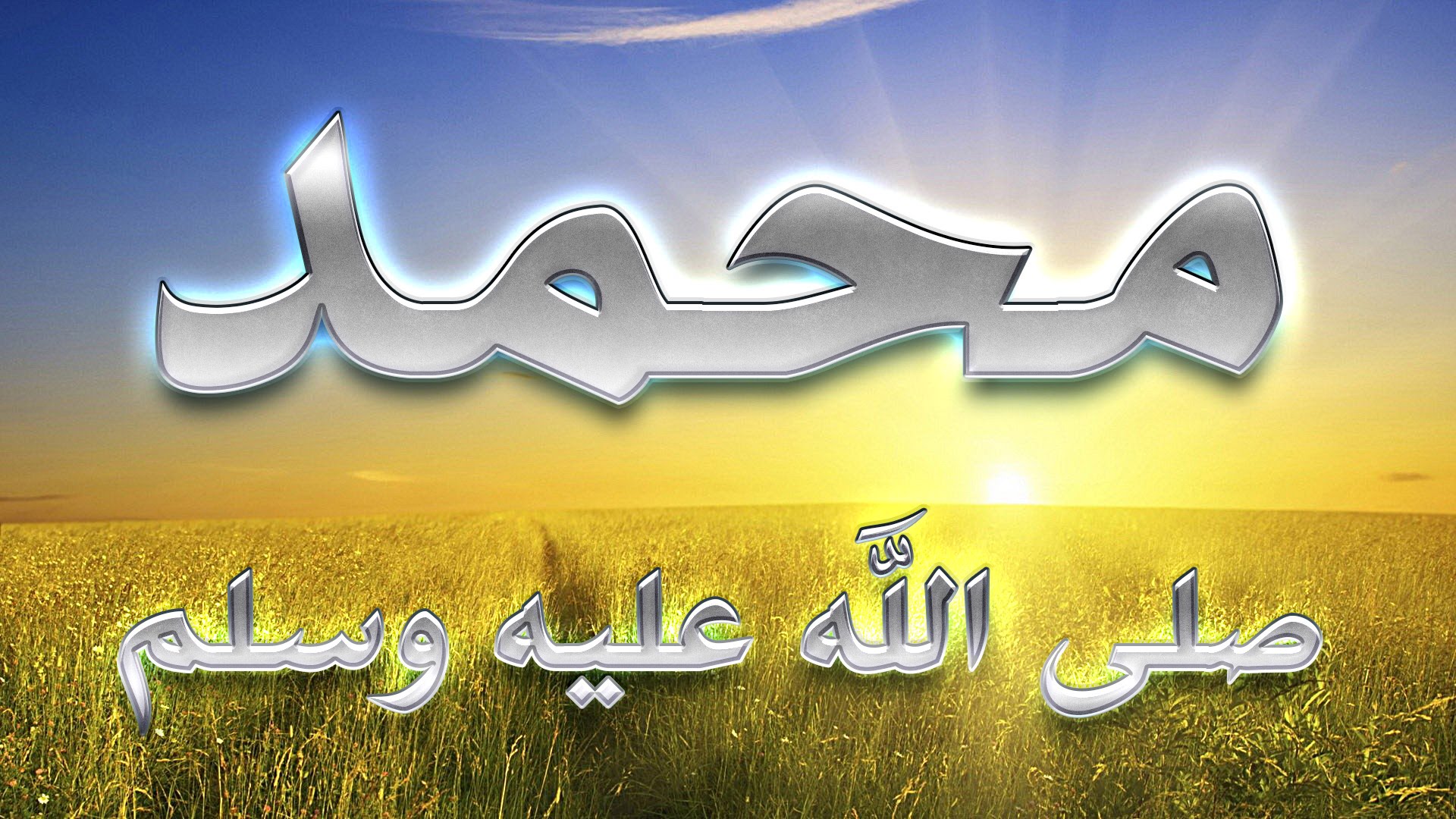 তাঁর পিতার নাম আব্দুল্লাহ ।
তাঁর মাতার নাম আমেনা ।
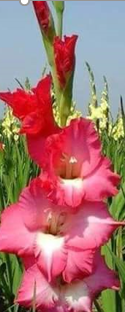 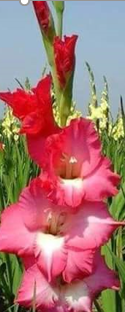 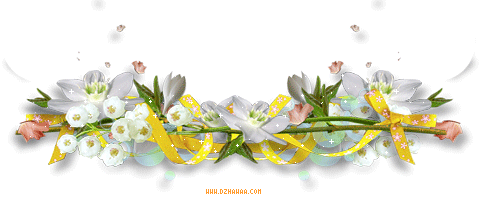 একক কাজ
সময়
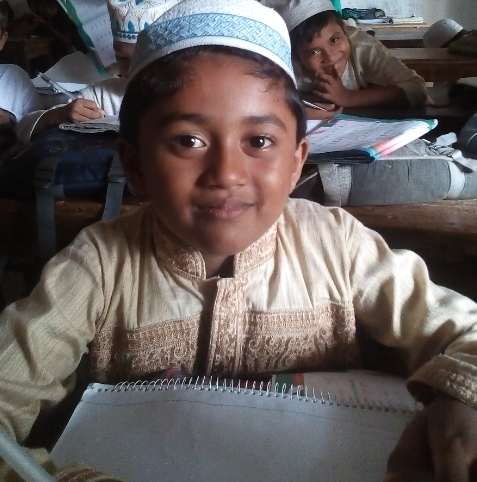 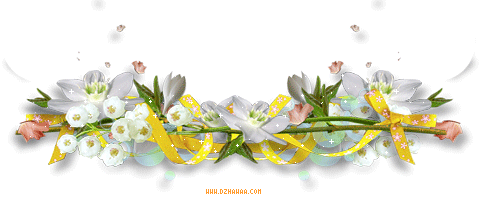 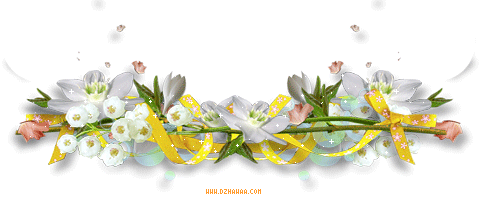 ৫ মিনিট
সর্বশেষ নবি কখন ও কোথায়  জন্ম গ্রহণ করেন ?
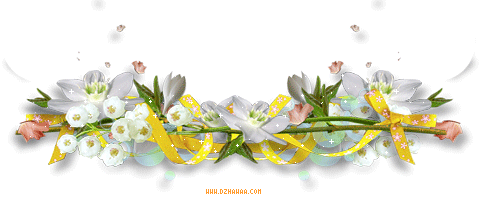 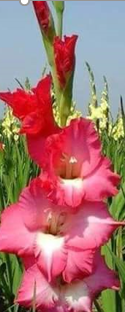 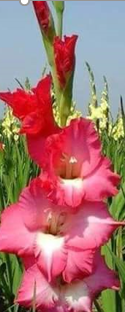 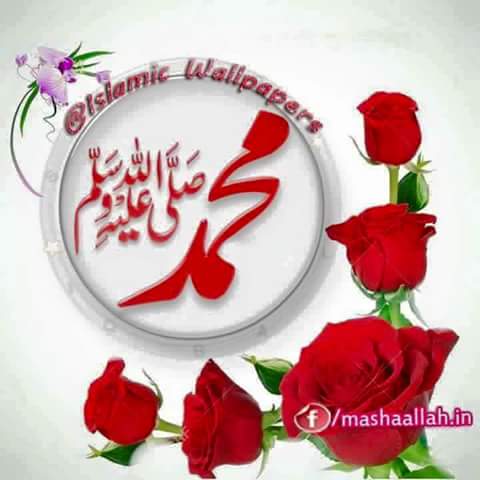 মহানবি (সঃ) ছোট বেলা থকে খুব সুন্দর চরিত্রের অধিকারি ছিলেন ।
সত্যবাদী
তিনি সব সময় সত্য কথা বলতেন ।
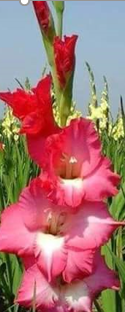 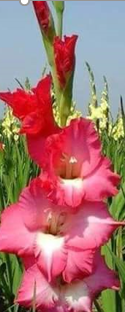 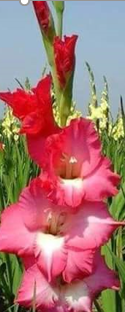 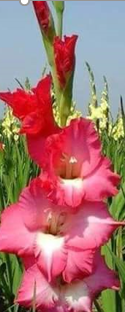 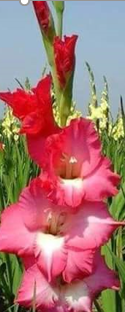 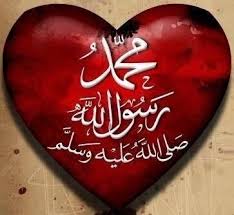 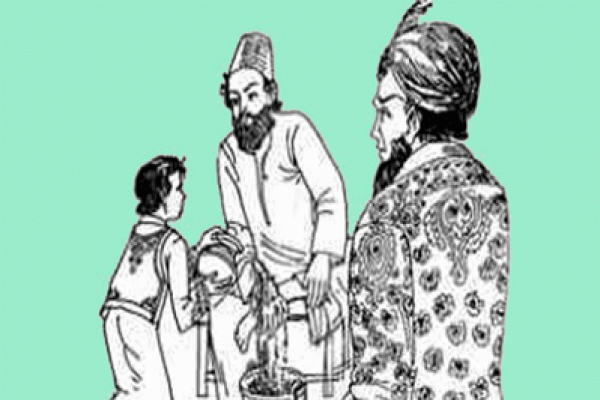 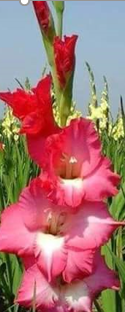 মহানবি (সঃ)
 বড় দেরকে সম্মান করতেন ।
মহানবি
 (সঃ) ছোটদেরকে স্নেহ করতেন ।
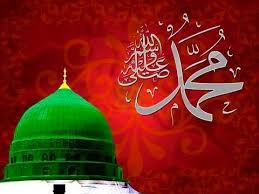 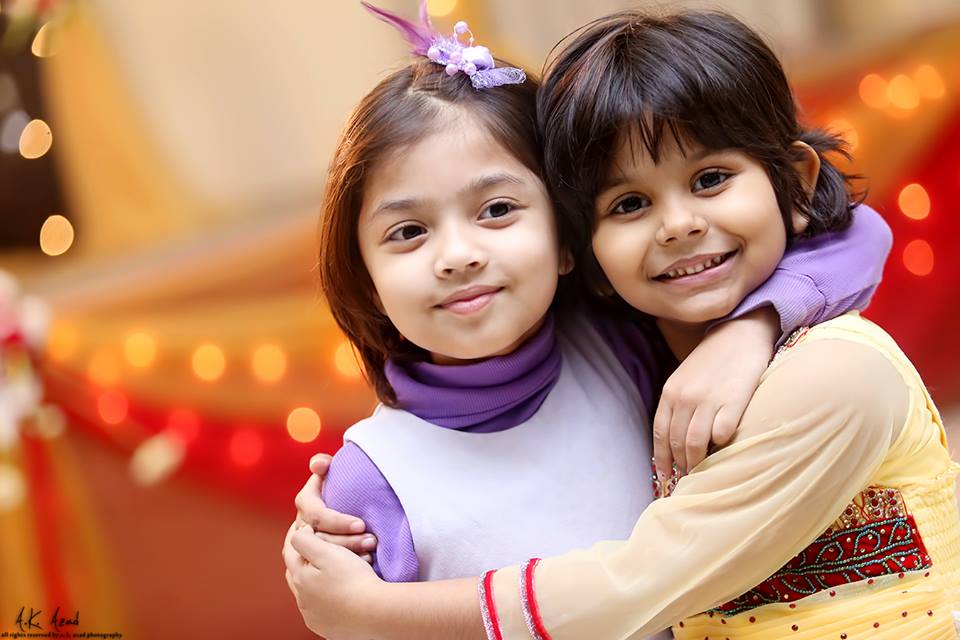 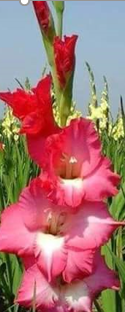 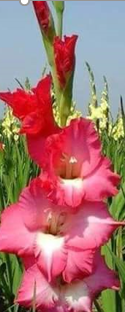 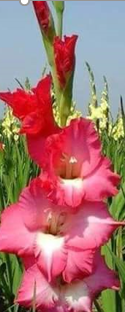 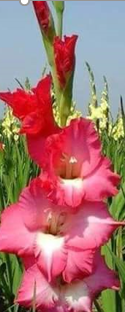 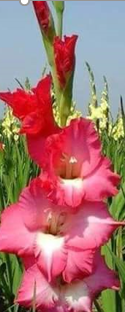 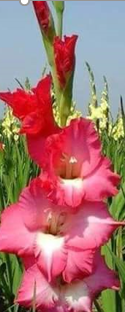 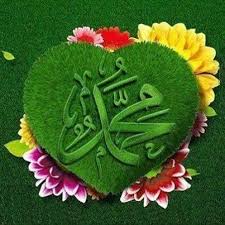 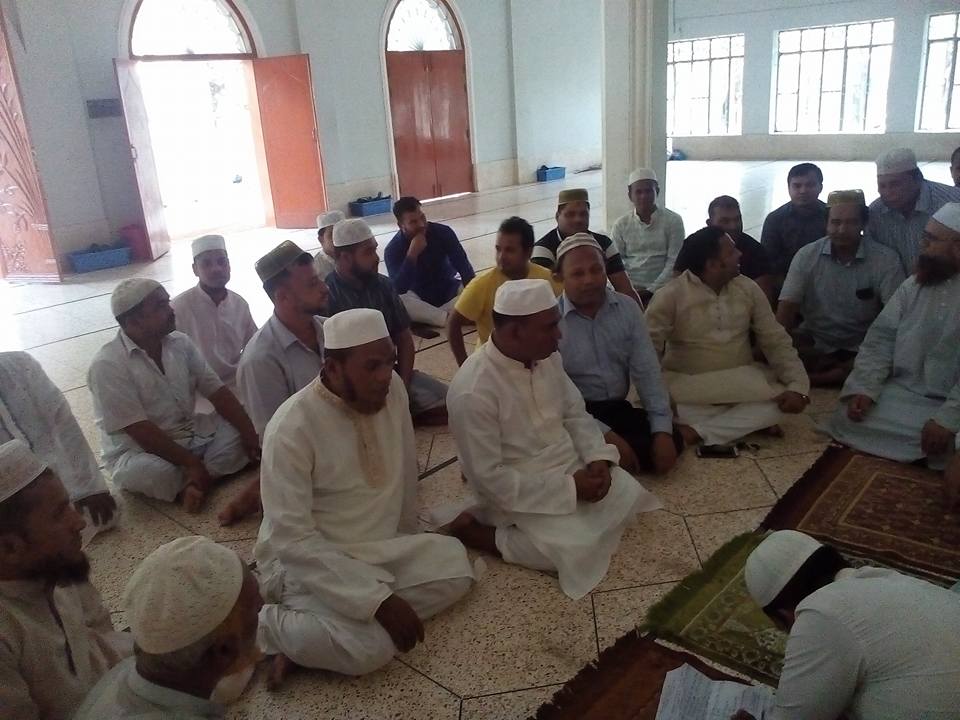 মানুষ মহানবি (সঃ)
ভালবাসতেন।
মানুষ মহানবি (সঃ)
ভালবাসতেন।
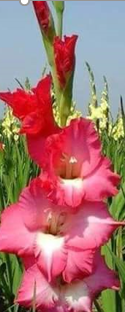 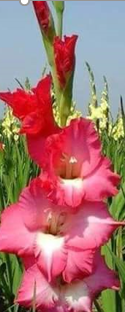 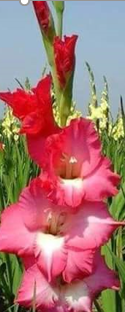 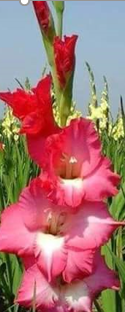 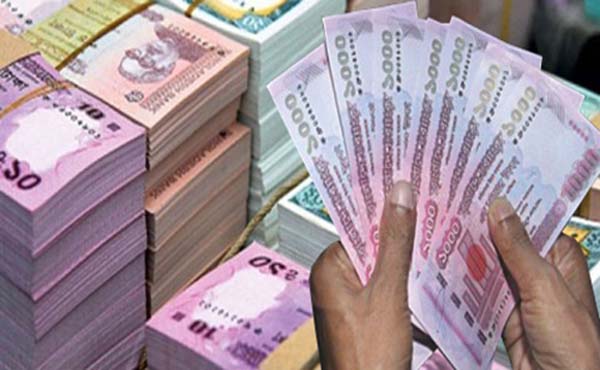 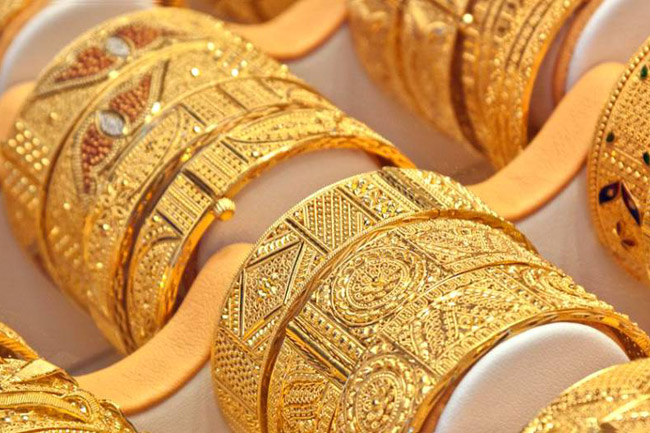 আমানত
স্বর্ণ
টাকা
মুহাম্মদ (সঃ) নিকট টাকা-পয়সা স্বর্ণ আমানত  রাখতো । তাই সকলে “আল আমিন” বা “আস সাদিক”বলে ডাকতো ।
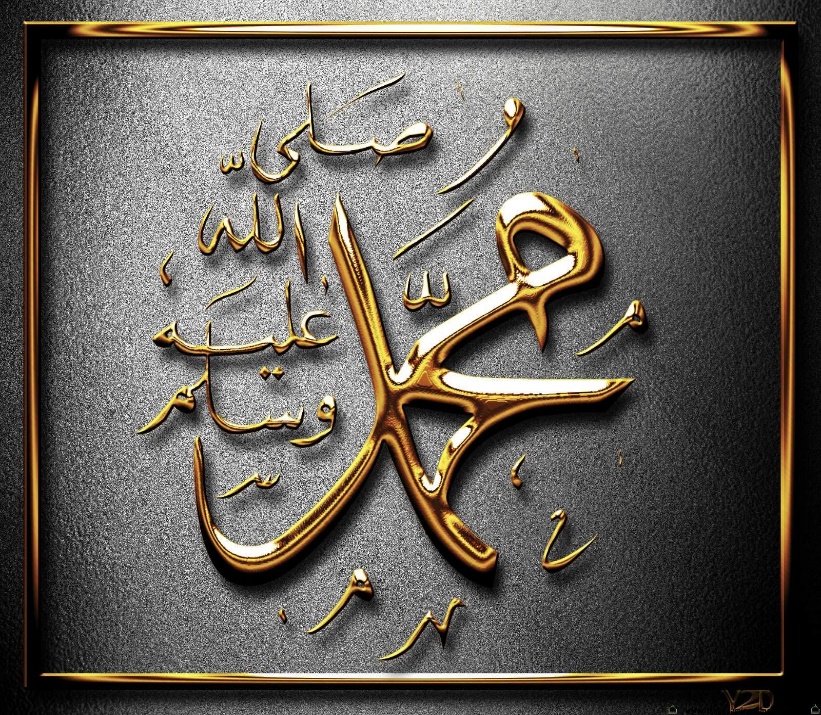 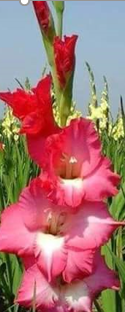 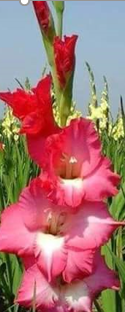 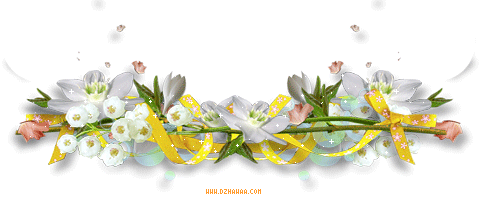 জোড়ায় কাজঃ
সময়
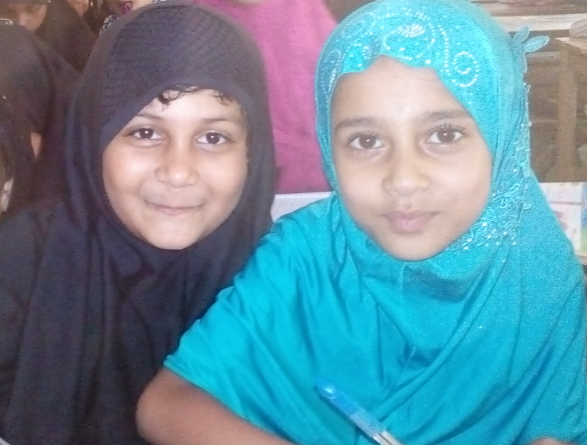 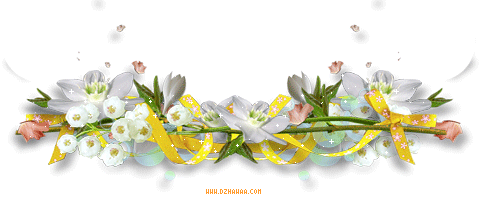 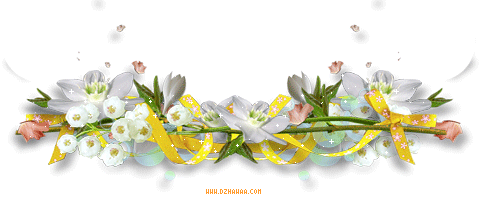 ৫ মিনিট
মুহাম্মদ (সঃ) নিকট মানুষ কি কি জমা রাখতেন  ? কেন ?
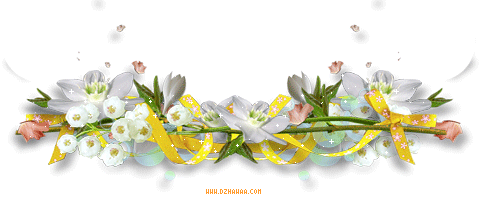 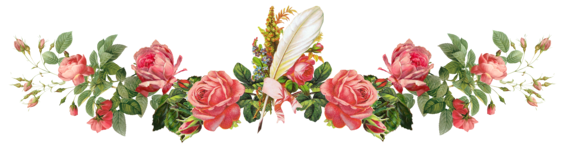 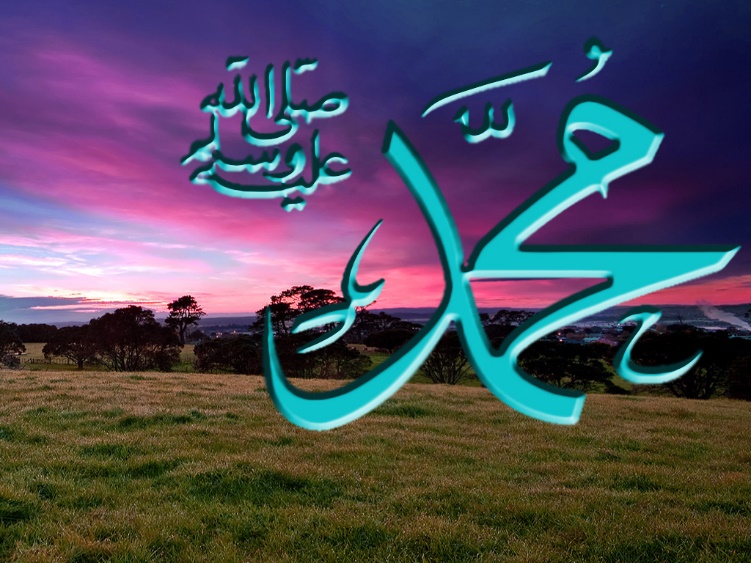 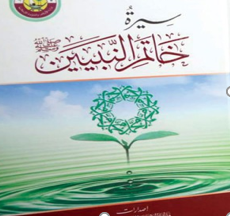 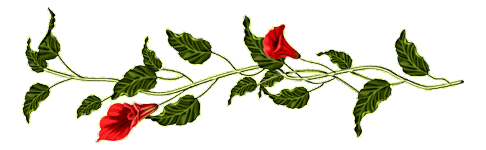 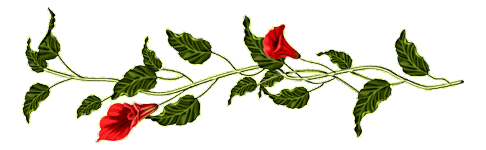 মুহাম্মদ (সঃ) খাতামুন নাবিয়্যিন বা সর্বশেষ নবি ।
সর্বশেষ  নবি
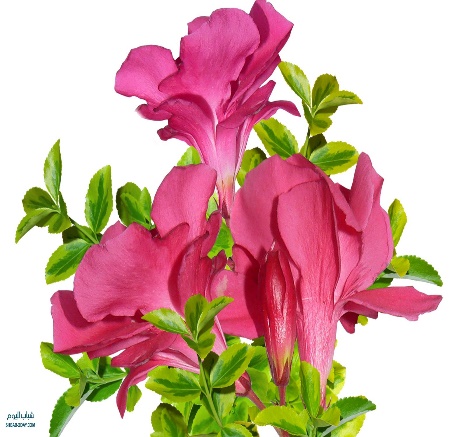 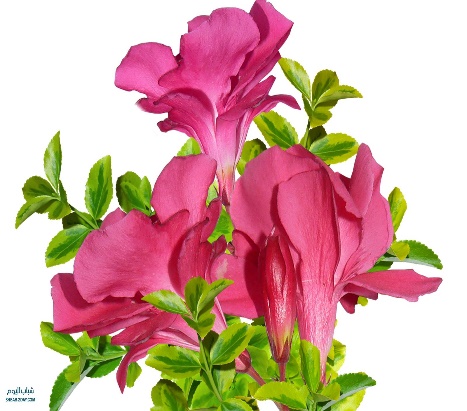 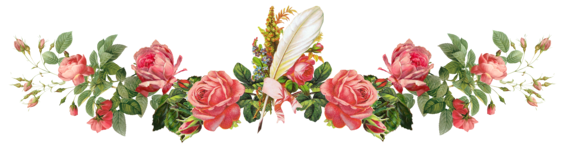 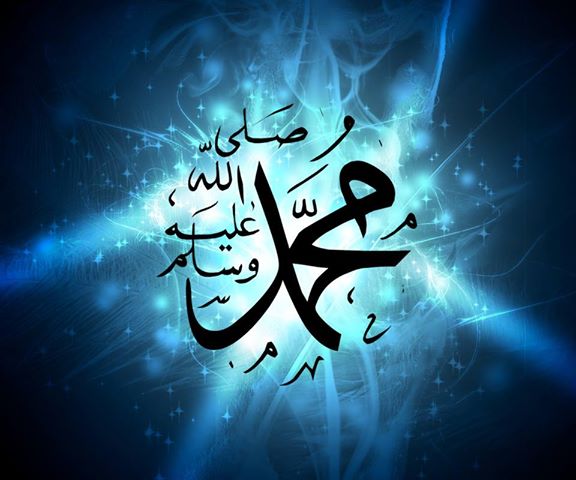 মুহাম্মদ (সঃ)        এর পরে  কোন নবি আসবেন না ।
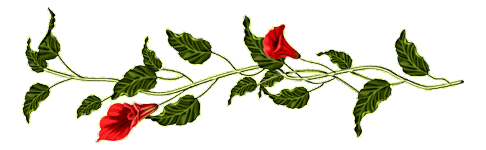 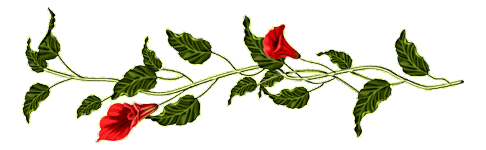 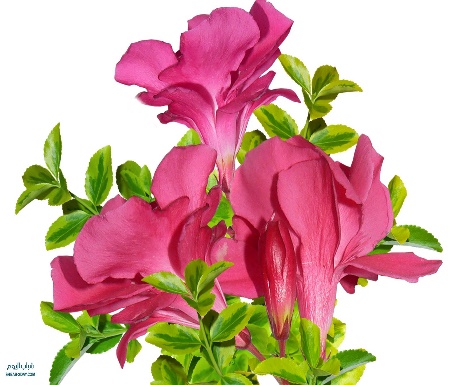 তাঁর পরে কেউ নবুওয়াত দাবি করলে সে মিথ্যাবাদী ।
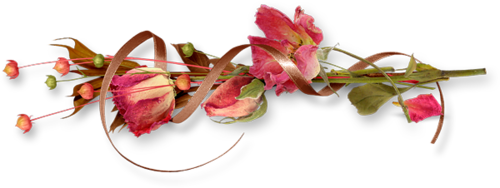 মূল্যায়নঃ
সর্বশেষ নবির নাম কি ? 
কে সারা বিশ্বের জন্য প্রেরিত ?
মুহাম্মদ (সঃ) কখন ও কোথায়  জন্ম গ্রহণ করেন ?  
 “আল আমিন” শব্দের অর্থ কি ? 
খাতামুন নাবিয়্যিন বা সর্বশেষ নবি কে ?
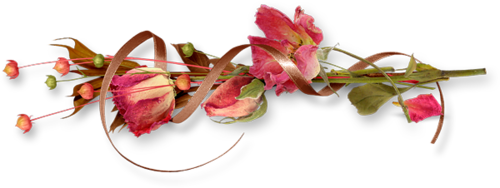 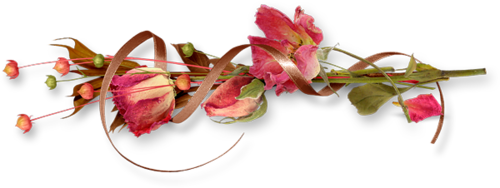 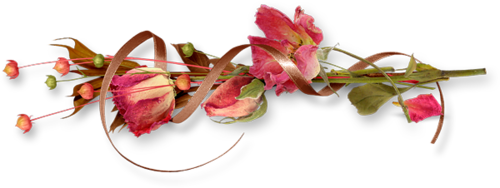 বাড়ির কাজ
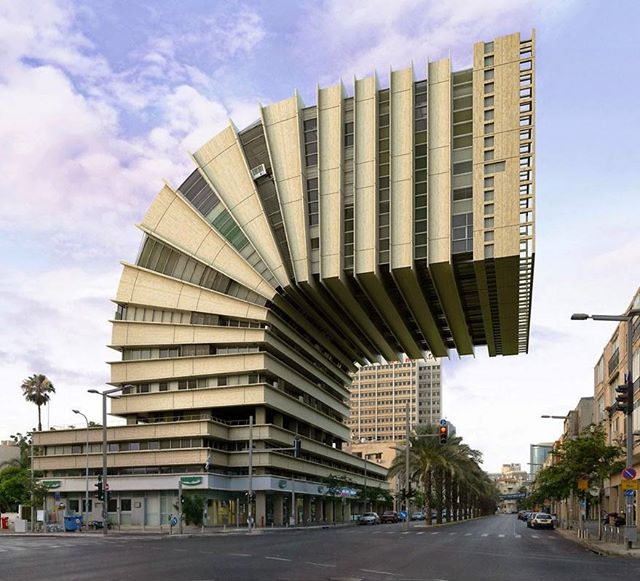 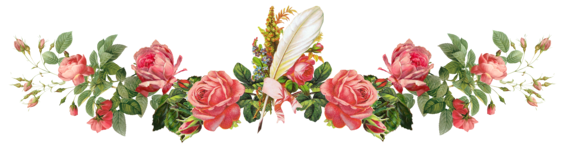 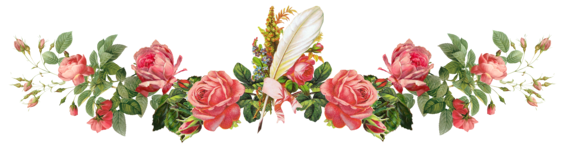 মুহাম্মেদ (সঃ )কেন খাতামুন নাবিয়্যইন লিখ?
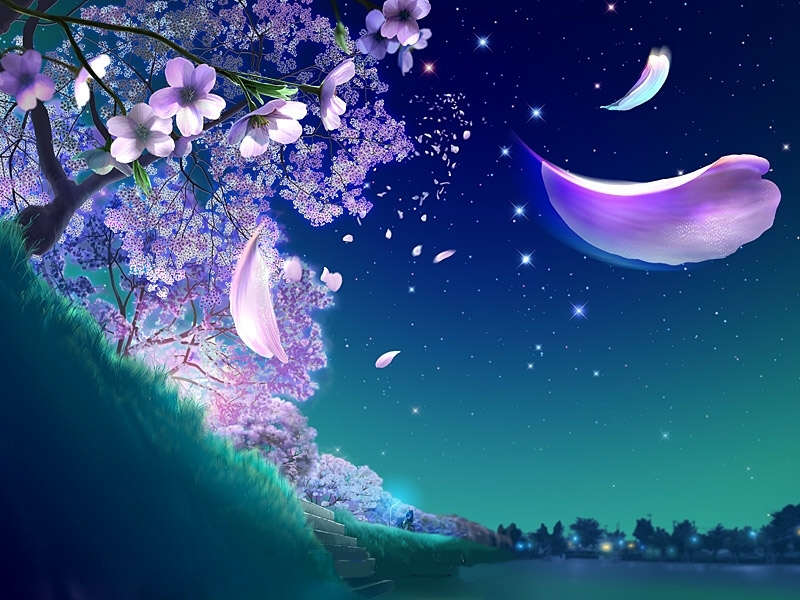 ধন্যবাদ সবাইকে
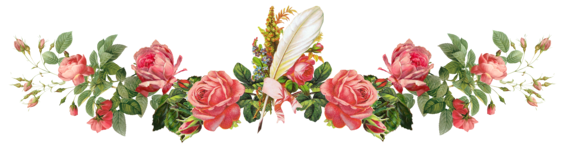 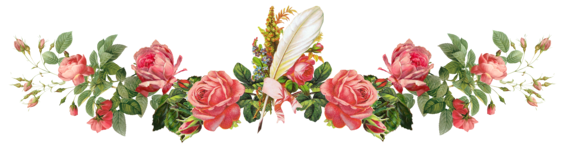 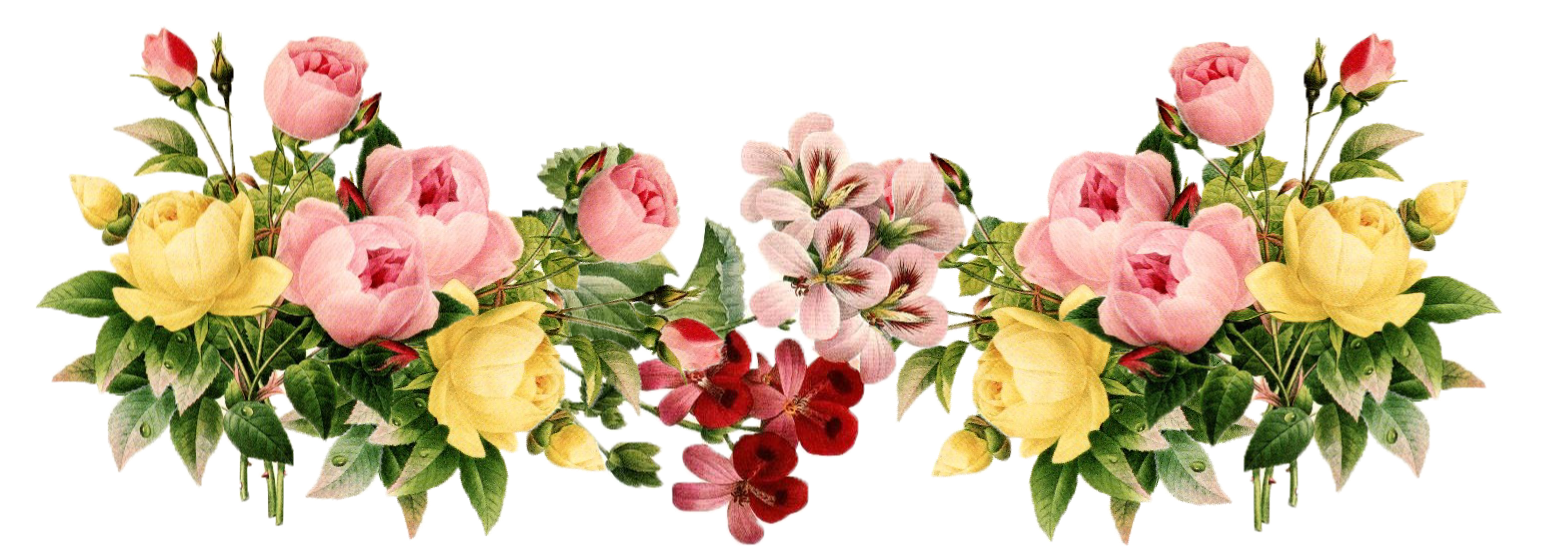